3. Chemography
시스템 내 상들의 조성으로부터 상들 간 가능한 반을을 예측하는데 사용.
Unary system: C=1. 모든 상이 같은 조성  A “point”. 상 전이만 가능
Binary system: C=2. 상들이 하나의 직성 상에.
1
2
3
X
A
B
Example: Al2O3-H2O system
가능한 상
Corundum Al2O3 (c)
Diaspoer AlOOH (d)
Gibbsite Al(OH)3 (g)
Water H2O (w)
c
d
w
g
Al2O3
H2O
When F=1, P + 1 = 2 + 2 =3.
그러므로 다음과 같은 일변이 반응들과 상군이 가능

d=c+g
d=c+w
g=d+w
g=c+w
Ternary System: C=3, 상들이 삼각형에 표시
C
1
2
3
4
5
A
B
When F=1, P=3-1+2=4.  두 가지 일변이 반응이 가능;
상 제거 반응 Phase elimination reaction: 4=1+2+3
연결선 교차 반응 Join-crossing reaction: 1+2=3+4
C
C
1
1
4
4
2
3
3
2
B
B
A
A
Example: SiO2-CaO-MgO-(H2O-CO2) system
가능한 상들
Quartz SiO2 (Qz)
Calcite CaCO3 (Cc)
Dolomite CaMg(CO3)2 (Dm)
Tremolite Ca2Mg5Si8O22(OH)2 (Tr)
Diopside CaMgSi2O6 (Dp)
Forsterite Mg2SiO4 (Fo)
Chondrodite Mg5Si2O8(OH)2 (Cd)
Wollastonite CaSiO3 (Ws)
Magnesite (MgCO3) (Mg)

With constant fugacities of H2O and CO2
SiO2(S)
Qz
Tr
Dp
Ws
Fo
Cd
Cc
Mg
Dm
CaO(C)
MgO(M)
온도에 따른 변성 광물 반응 Metamorphic mineral reactions as a function of T
Original assemblage
Qz+DmTr+Cc
Qz+Tr+CcDp
Cc+TrDi+Dm
Tr+Dm Di+Fo
Di+Dm Cc+Fo
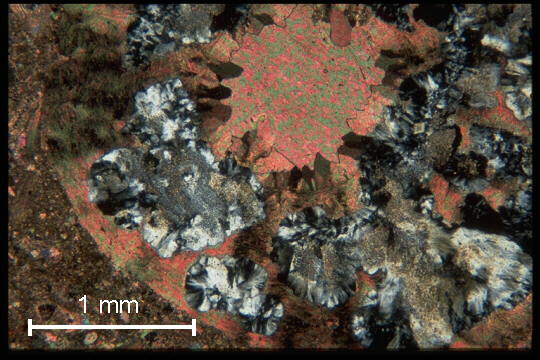 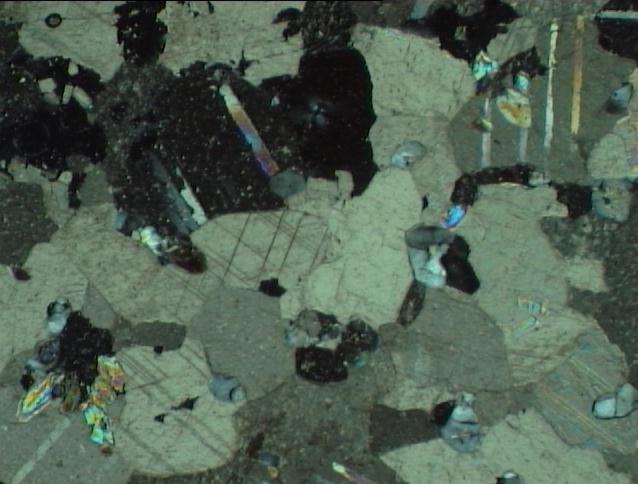 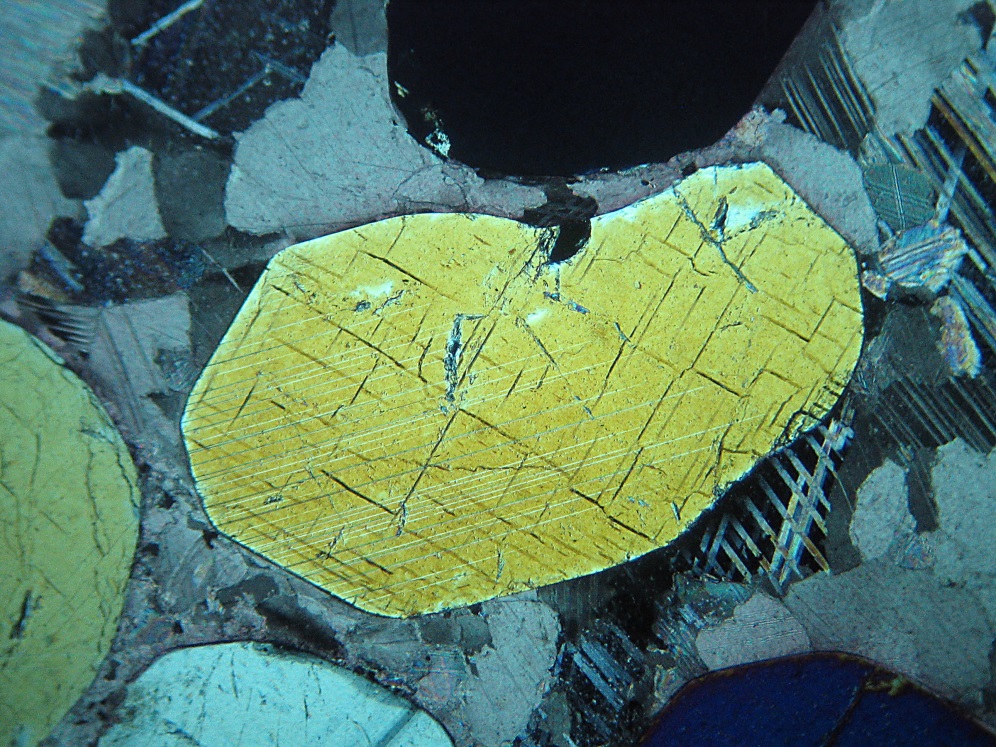 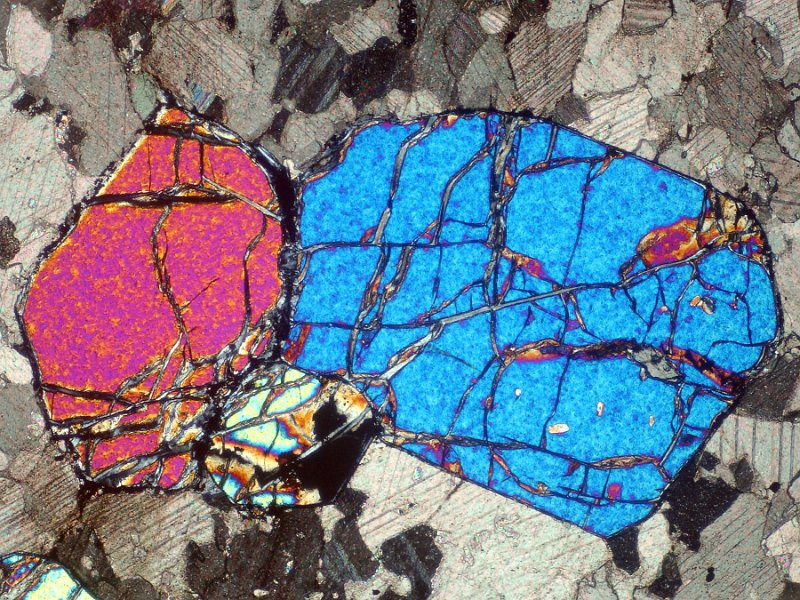